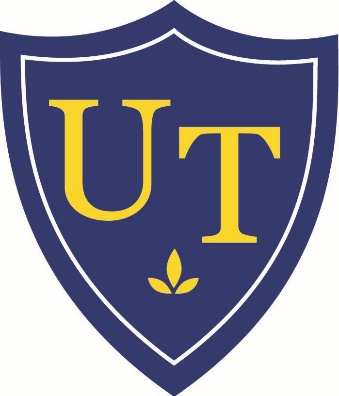 Recruitment, Retention and Advancement of Women and URM in STEM
Jamie Barlowe, Karen Bjorkman, Patricia Case, Edith Kippenhan, Monita Mungo
University of Toledo
Objectives of Research Study
To determine effective mechanisms for increasing the presence and successes of women and URM in STEM disciplines.
To work to build supportive administrative frameworks for success.
To assist with building interdisciplinary support networks for research, mentoring and social well-being of women in STEM.
To determine areas where we have work to do on gender disparities across the campuses.
Internal Research funding awarded for AY2017-2018: $20,000
Methods/Outcomes of Research Study
Examination of Outcomes of UT Biennial Climate Surveys (2010-2016), including: 
Satisfaction with UT, unit, support (time & funding) (42% of women/61% of men felt they had adequate time for work)
Job Stress by gender, e.g., departmental politics (80% of women/62% of men reported stress from departmental politics); Stress outside job, e.g., primary care giver for children or someone who is ill (53% of women/35% of men reported stress as care giver)
Attitudes/Assumptions about Gender, e.g., women faculty with children less committed to career, and Practices/Implicit Bias, e.g., less access to departmental resources and greater expectations for service
Methods/Outcomes: Focus Groups
The Climate survey data informed focus groups.
Focus groups showed that women in STEM at UT have difficulty being taken seriously.
Are more likely to carry service burdens.
Feel less respected.
Struggle to find work/life balance.
Sense that the previous generation of academic women are not supportive of work/life balance: either/or approach to family/career.
Method/Outcomes: STEM only survey
Designed to increase STEM participation.
Better data to look at gender differences for STEM only.
Allowed us to look closely at issues around mentoring needs and work-life balance issues.
Analysis of data in progress
Next 6 slides provide response rate and some preliminary data
Responses
Discipline by Gender
Rank by Gender
Social Perceptions
More variance in responses for females across all variables analyzed for this report.
Work-Life Balance
Family Versus Career
Outcomes: Research Showcase and Celebration of UT Women in STEM
March 22, 2018
Dr. Heather Burton, Director, IDEAL-N Keynote Speaker
Presentation of preliminary results of Research Study
Research presentations/posters
Reception in celebration of women in STEM faculty
Outcomes: Conference Presentation & Article Submission
Our two social science team members, Dr. Patricia Case and Dr. Monita Mungo, are presenting data from our study at the North Central Sociological Association Conference in Pittsburgh today
An article proposal on research study submitted
Next Steps
Summer 2018 Research Funding and mentoring of female graduate students in STEM disciplines.
Fund mentoring initiatives in STEM departments.
Submit NSF grant to assist with recruitment, retention and advancement initiatives.
Continuing highlighting Women in STEM research on our IDEAL-N website
Continuing review of Dual Career Hiring Policy 
Our work is informing a new university-wide faculty mentoring plan, including (Rocket) Launch committees